Dx por imagen Talleres integrados III
Elena Martínez Olivares
01528
Mujer de 69 años que consulta por cuadro de disnea de mínimos esfuerzos  de varios días de evolución , disnea y aumento de sudoración con febrícula. Niega tos ni aumento de mucosidad . No dolor torácico. No otro cuadro clínico acompañante.
Exploración física:
Sato O2  92% sin oxigenoterapia.
AP: roncus y sibilantes dispersos en ambos hemitórax
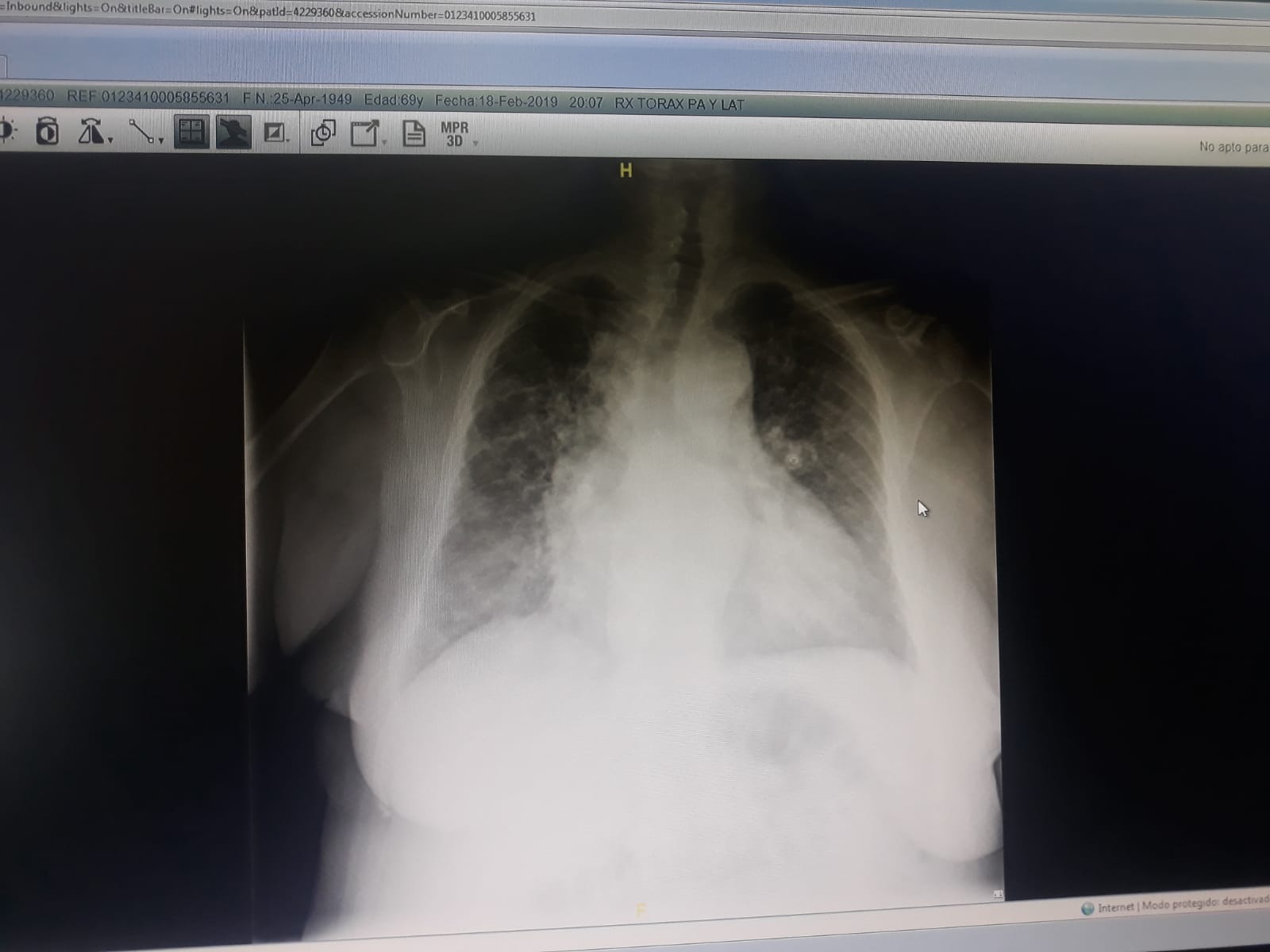 Diagnóstico: la radiografía de tórax muestra un patrón intersticial universal en ambos hemitórax sin claros infiltrados ni condensaciones en parénquima pulmonar. FIBROSIS PULMONAR.